EL SISTEMA EDUCATIVO JAPONES.
Cuadros del Tema 1 - Subtema 2

Jessica Lorena Rodríguez Moreno.
3º C.
N. L. 18.
Normas nacionales para la educación preescolar..
1. Fomentar las hábitos básicos para la vida cotidiana y las actitudes necesarias para llevar una vida sana, segura y feliz y para sentar los fundamentos de mentes y cuerpos íntegros.
Dentro de la escuela marcarles reglas, para un ambiente de trabajo armonico los cuales permitirán adquirir hábitos (higiene, sociales, personales…) los que a su vez permitirán al niño estar bien en todo aspecto.
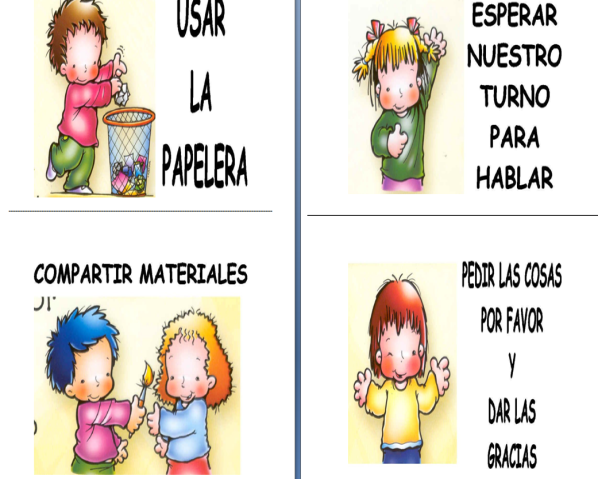 2. Fomentar el afecto y la confianza hacia los demás y cultivar actitudes de autonomía y de cooperación y para despertar la moralidad.
Educar al ser humano en su ser íntegro, es decir, en el bien común, en el respeto, en el sentido de superación y solidaridad para que haya seres humanos éticos...
3. Fomentar el interés y preocupación por la naturaleza y el entorno y cultivar la riqueza de sentimientos y la capacidad de pensar en estas cosas.
Hacer que respeten y valoren el medio ambiente que los rodea, ya que gracias a ellos se tiene oxigeno y les brinda muchas oportunidades para vivir.
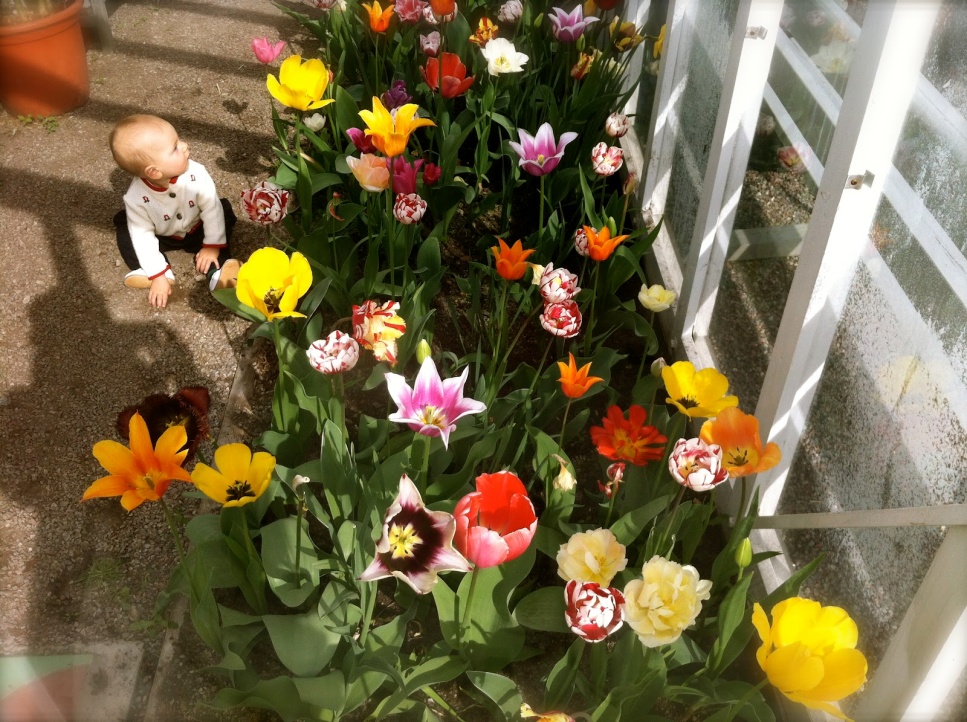 4. Fomentar, en la vida diaria, el interés y la preocupación por el lenguaje y cultivar el gozo por hablar y escuchar y el sentido del lenguaje.
El buen uso de las palabras y sus modos, son esenciales para que llegue a ser una persona de bien, por lo que enseñárselo desde chico traerá grandes resultados.
5. Fomentar una riqueza de emociones a través de diversas experiencias y fomentar la creatividad.
El forjar la parte emocional del ser humano trae como consecuencia el control y dominio, de cierta forma, de sus acciones. Y, así, forjar el espíritu creativo que posee para reflejarlo como lo es en el arte (pintura, escultura, etc.), la expresión de las emociones y sentimientos...
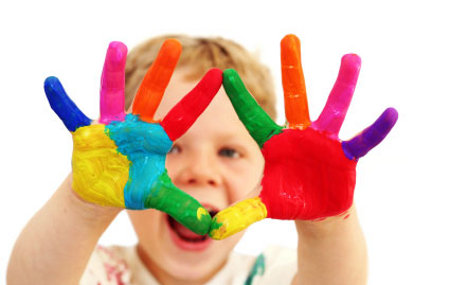